BPGA软件分享（windows）
内文示例页
软件介绍（https://iicb.res.in/bpga/index.html）
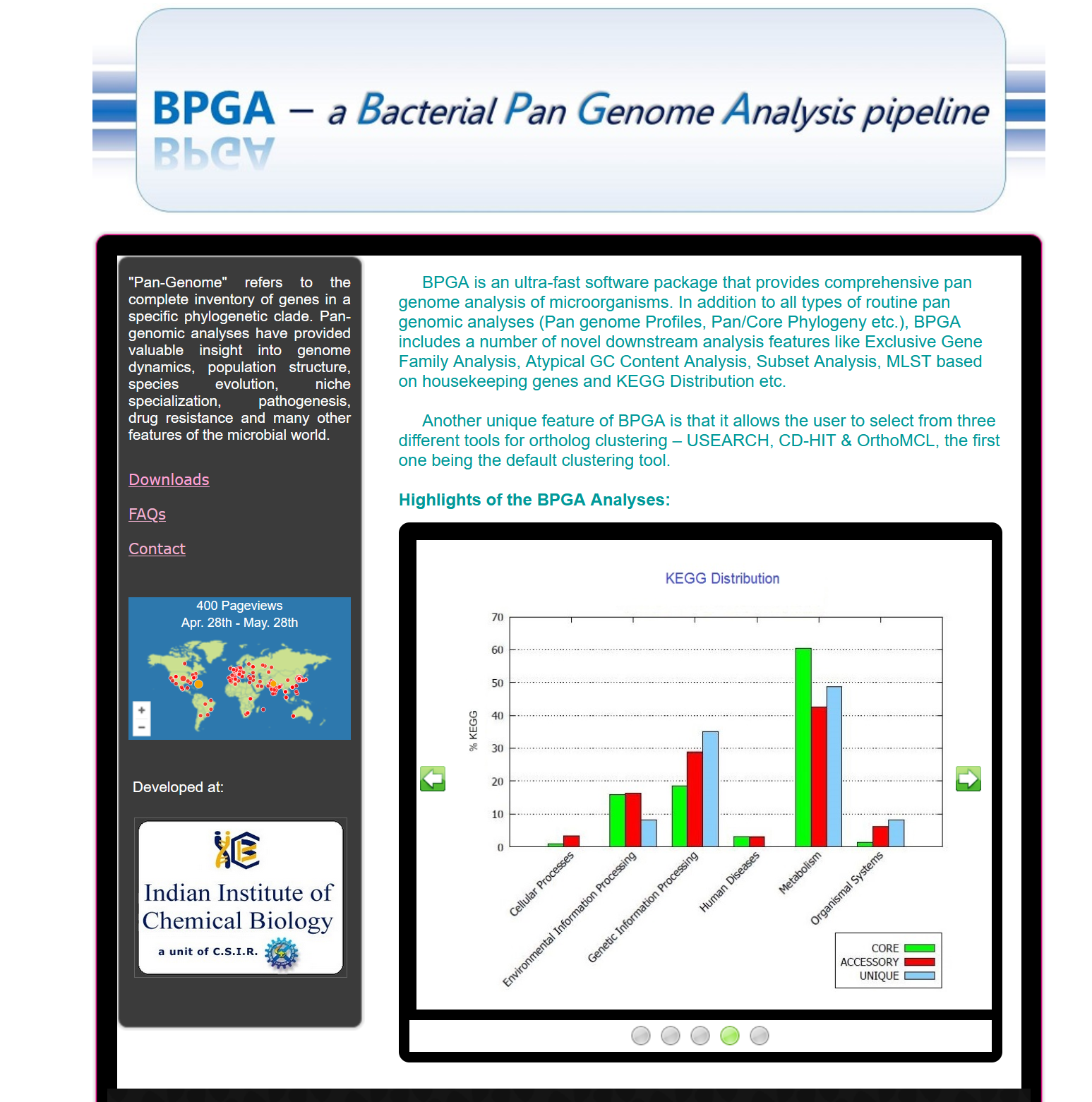 BPGA 是一种超快速的软件包，为微生物提供全面的泛基因组分析。除了所有类型的常规泛基因组分析（如泛基因组图谱、泛/核心系统发育树等）外，BPGA 还包含许多新颖的下游分析功能，如特有基因家族分析、非典型 GC 含量分析、子集分析、基于管家基因的 MLST 以及 KEGG 分布等。
内文示例页
软件介绍
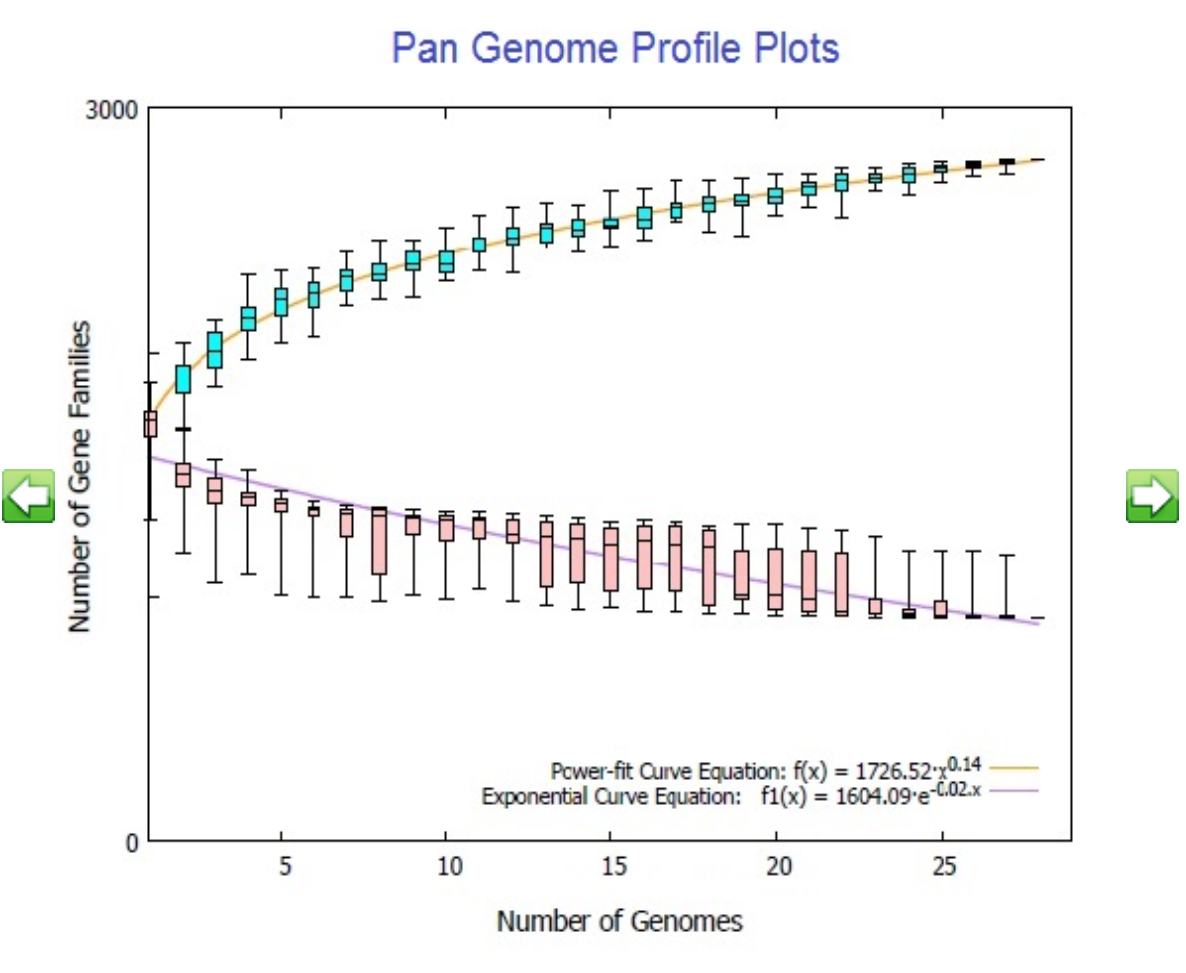 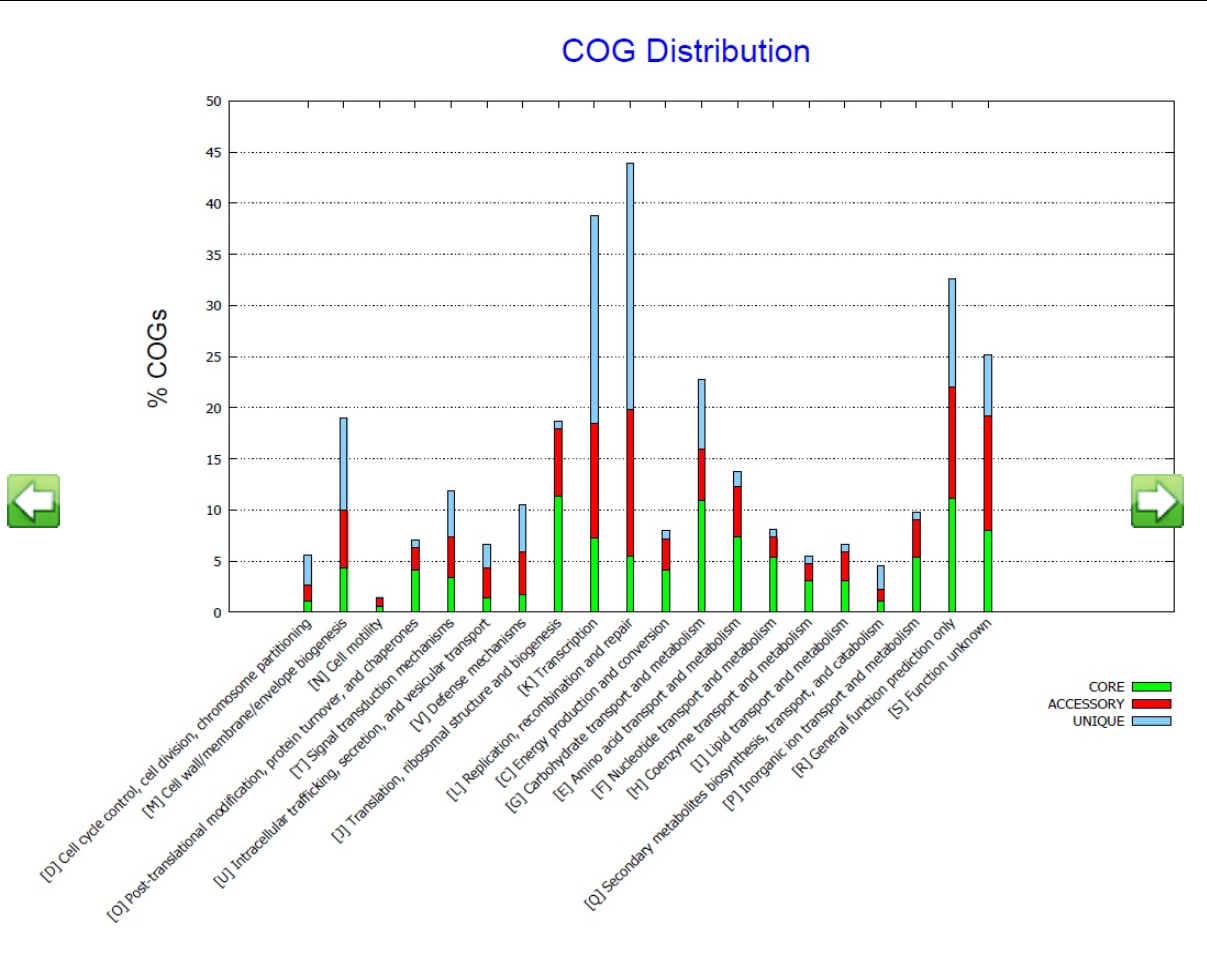 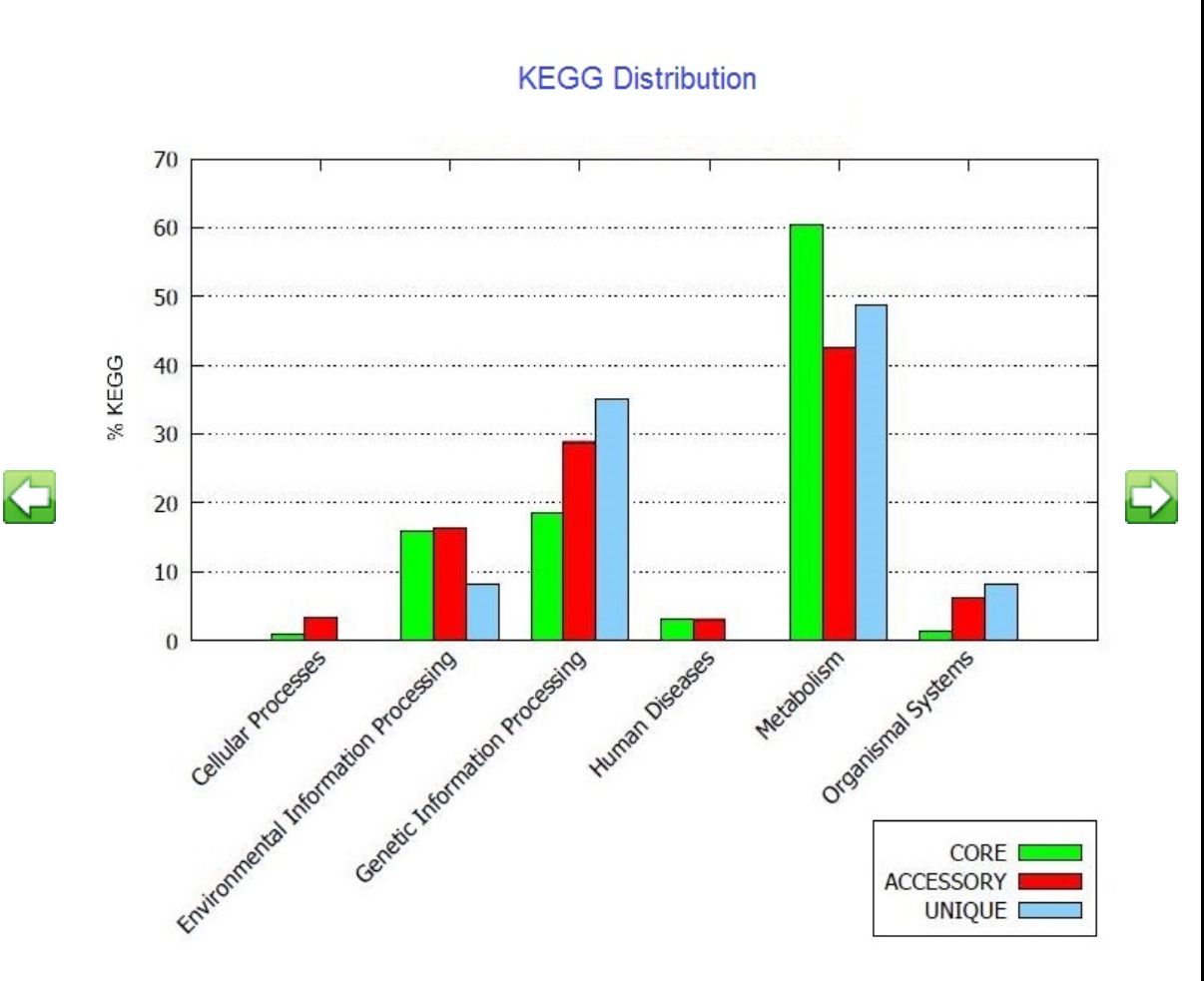 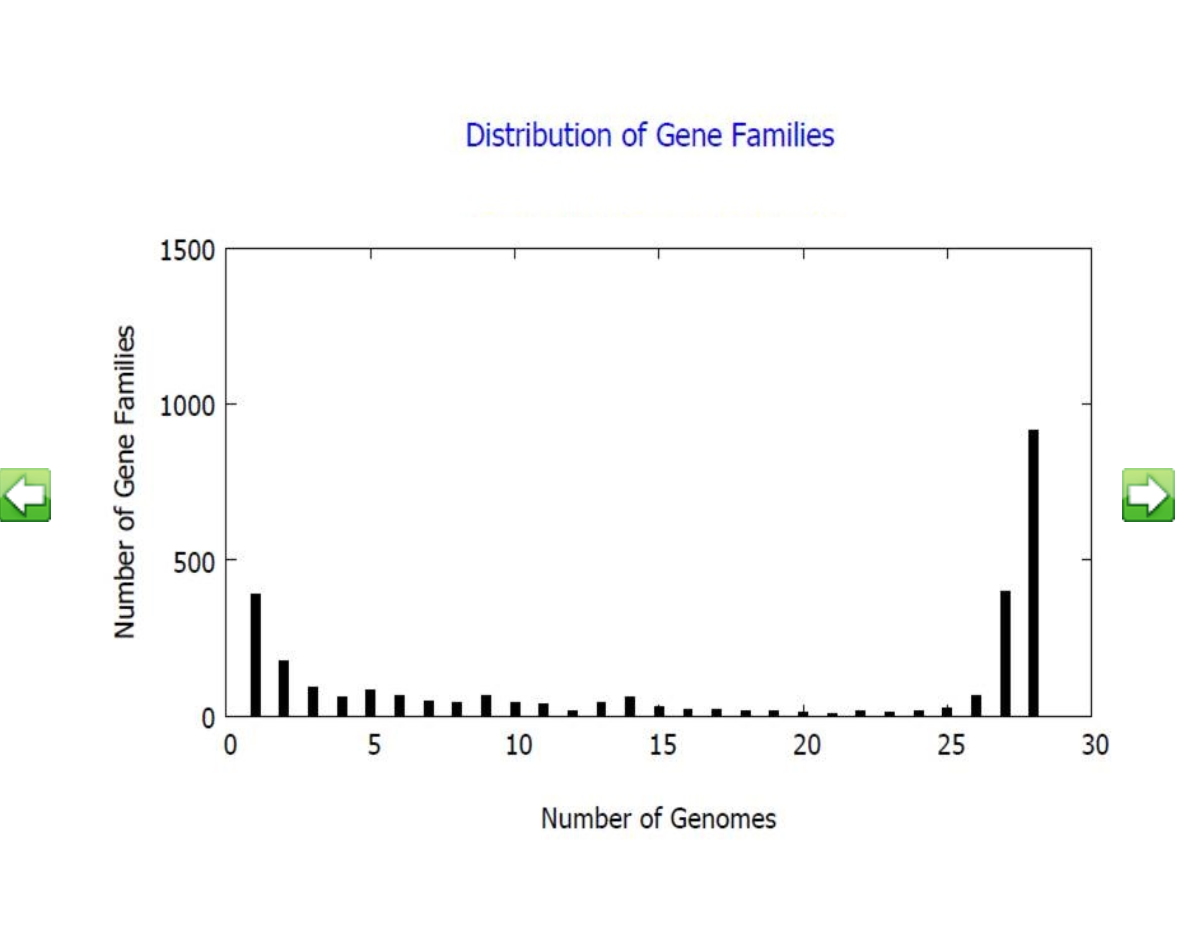 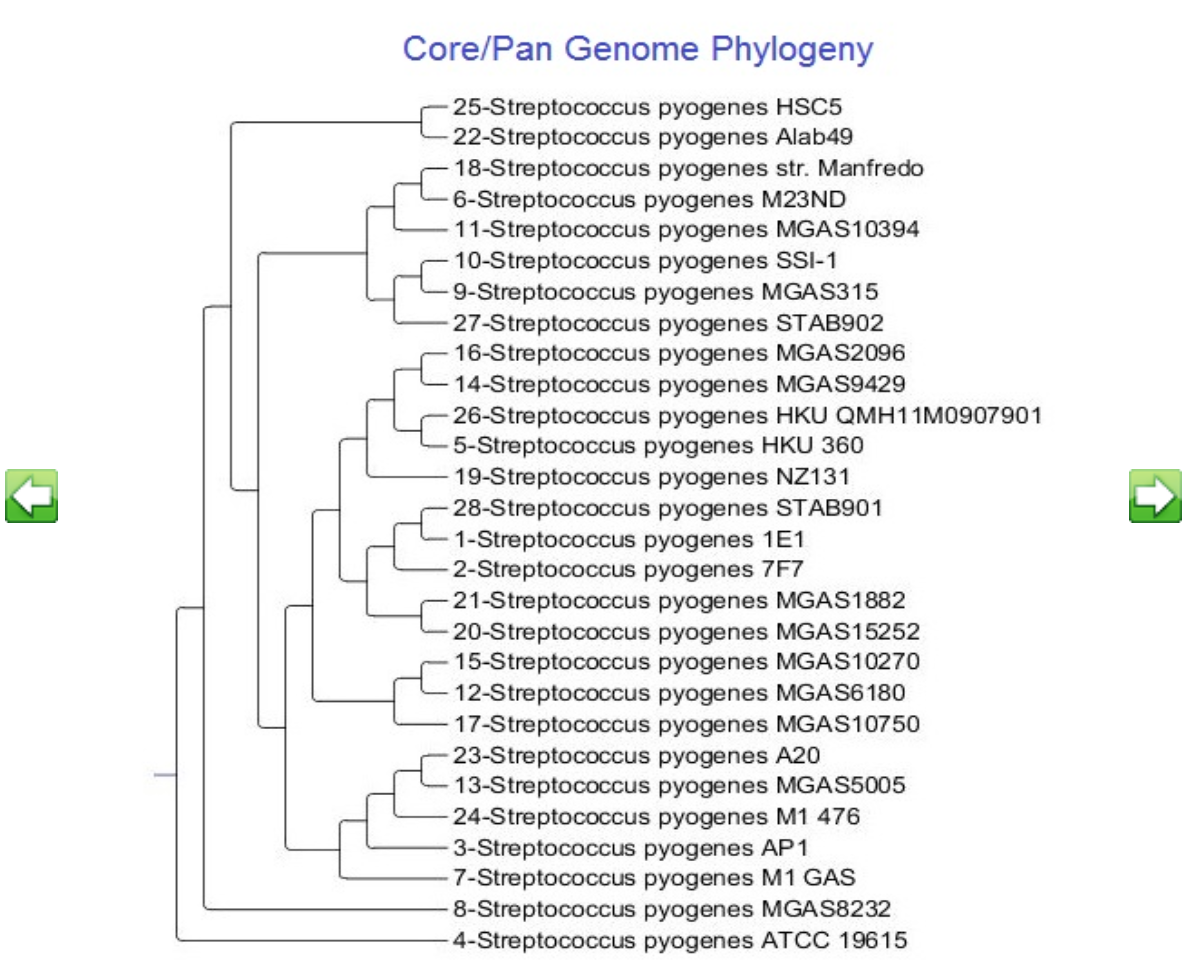 内文示例页
软件下载
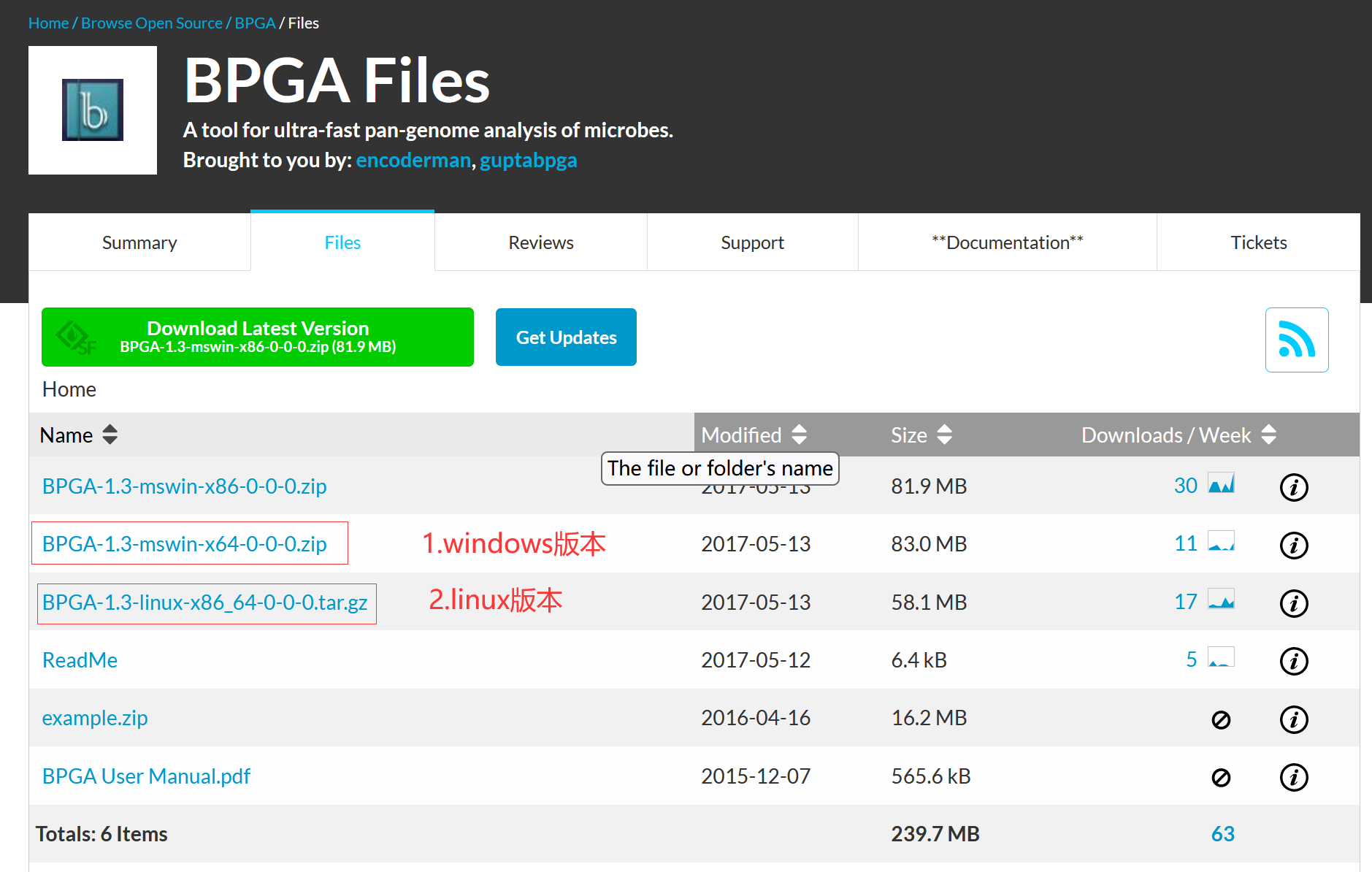 近三个月下载次数最多的是windows-x86版本，共下载次数460次
交互式分析界面操作方式，windows版本依赖关系更简单，操作更便捷
内文示例页
软件下载
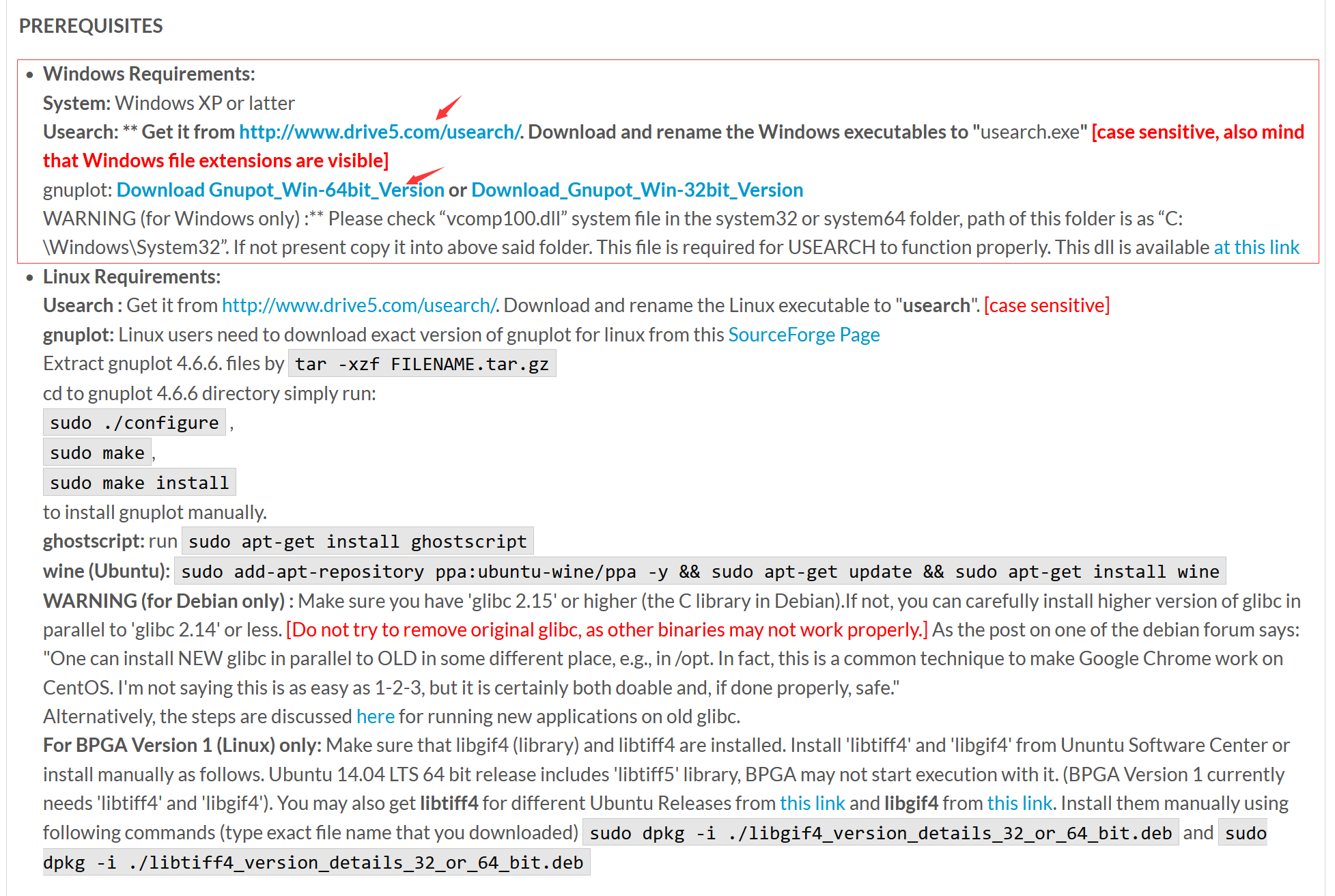 依赖软件：
Usearch(32bit for free)
Gnuplot(命令行驱动的交互式绘图工具)
内文示例页
数据格式
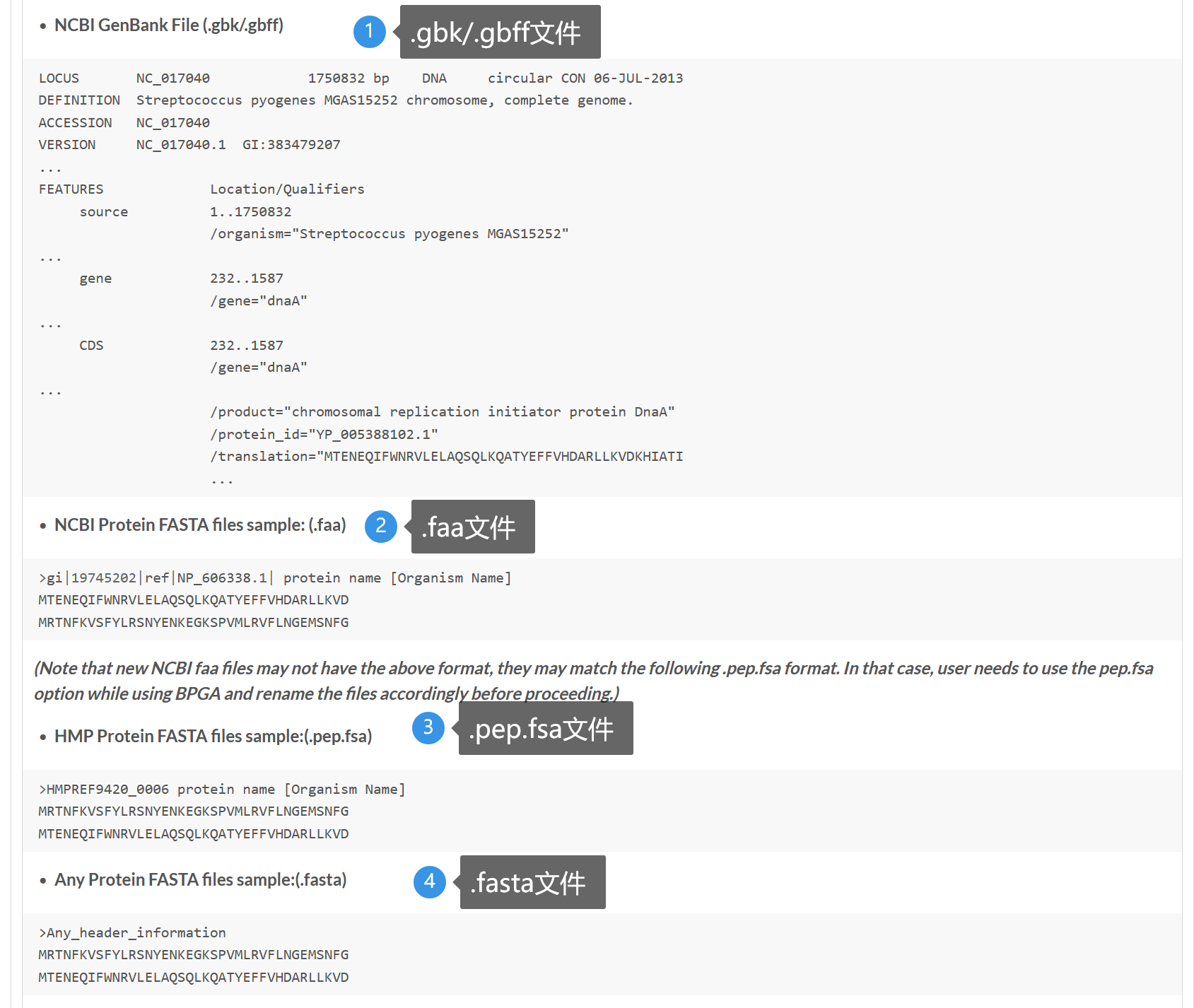 可提供任意四种数据格式中的一种，且每个样本的数据格式需一致
内文示例页
软件分析(基础分析)
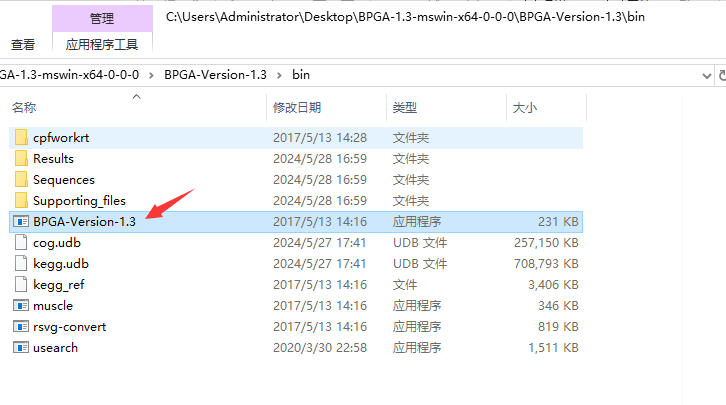 step1：运行主程序，可以选择3一次完成基础分析，也可以分步骤分析
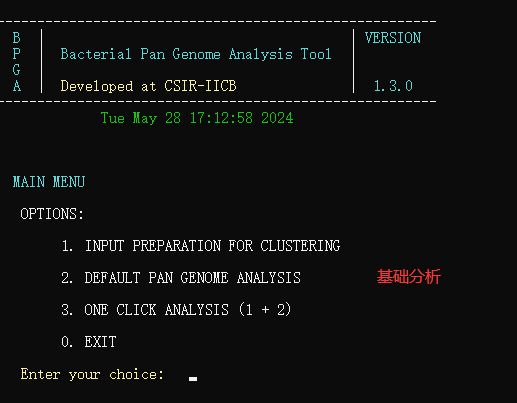 内文示例页
软件分析（基础分析）
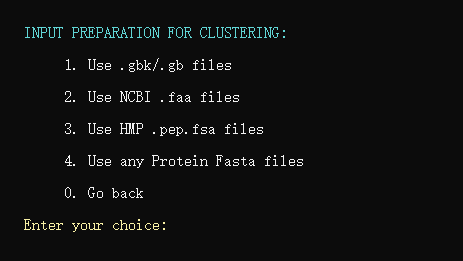 step2：选择输入文件的格式，并输入数据
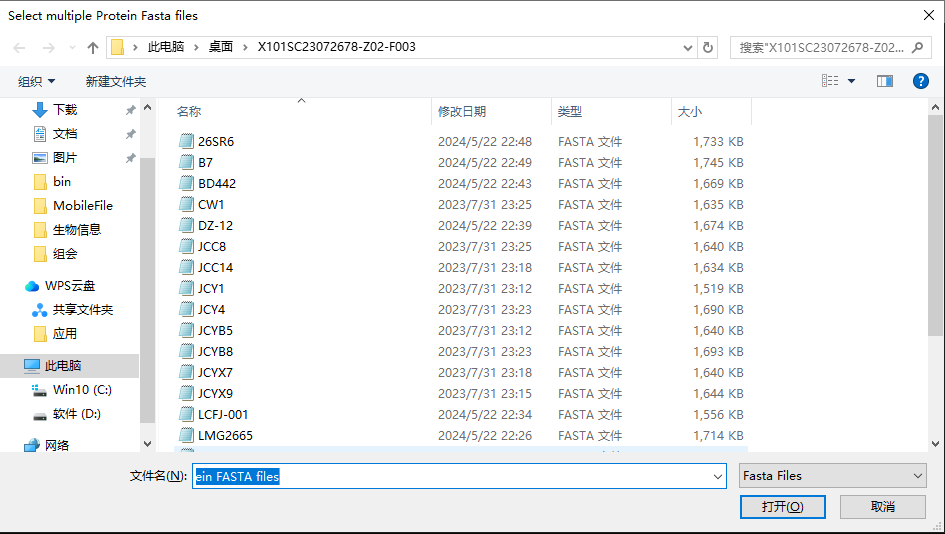 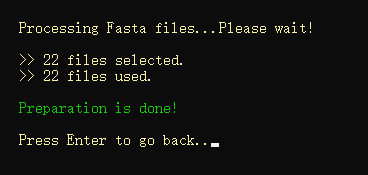 内文示例页
软件分析（基础分析）
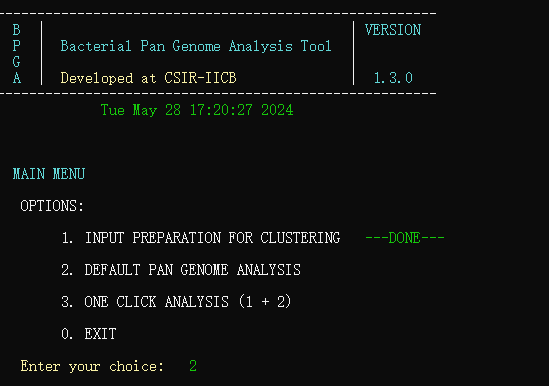 step3：PAN基因分析
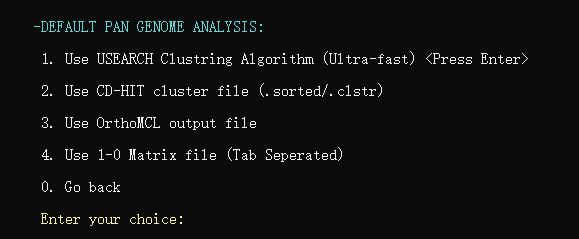 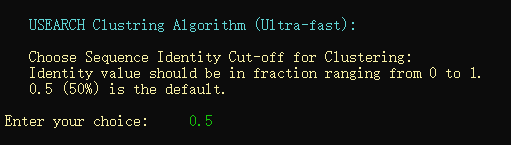 内文示例页
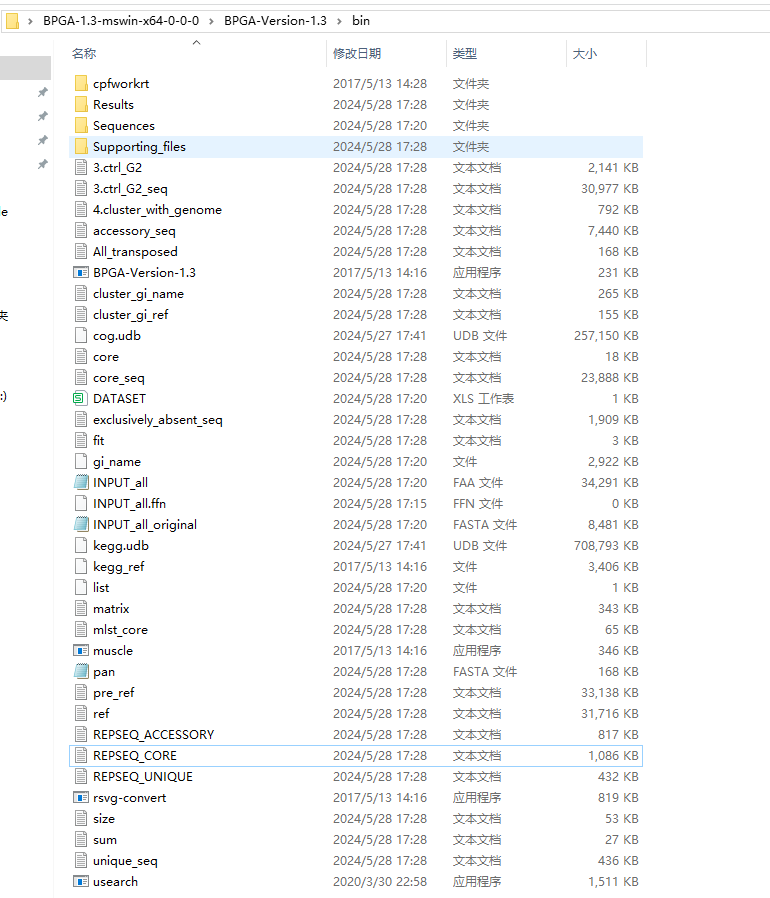 软件分析（基础分析）
内文示例页
软件分析（高级分析）
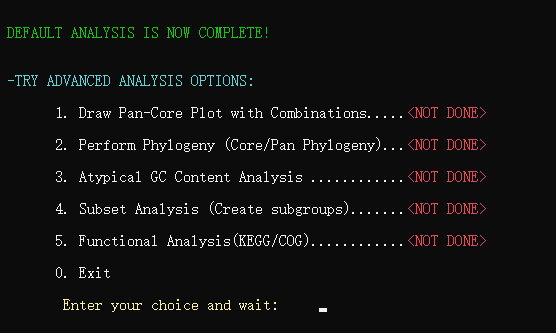 根据基因组的数目选择组合数来进行 Core-pan 模型预测，少于 20 个基因组选择 30，20 - 50 个基因组选择 20。
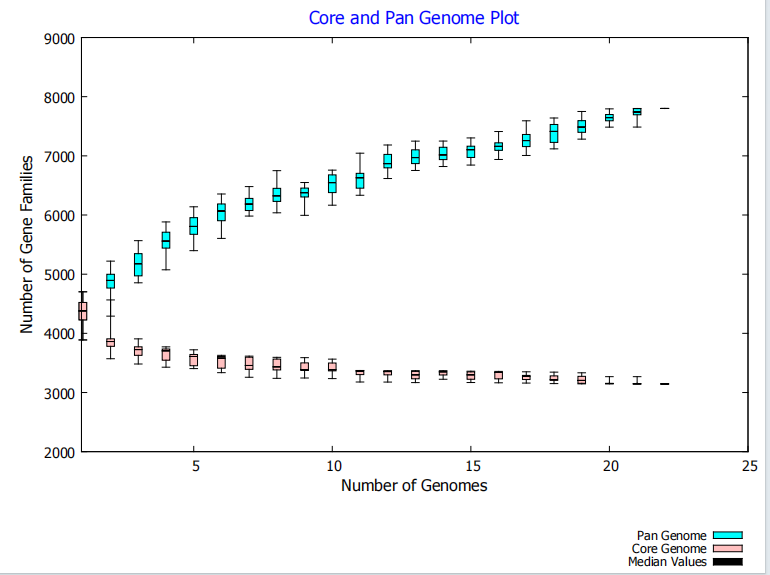 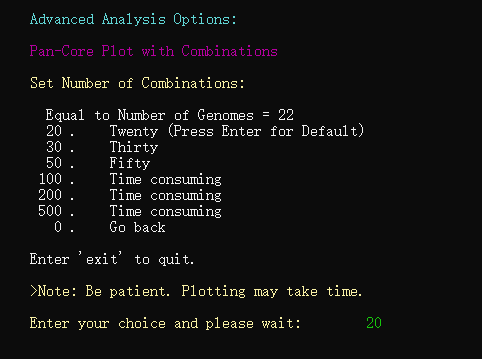 →
内文示例页
软件分析（高级分析）
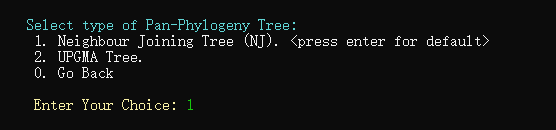 进化树分析
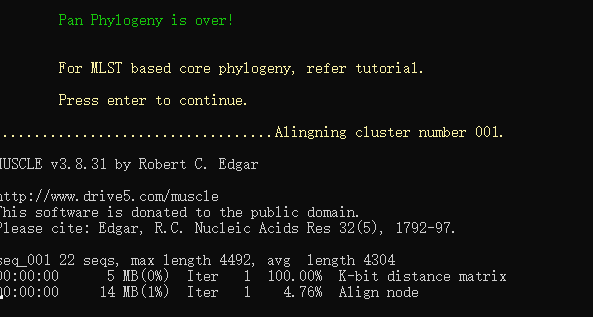 →
内文示例页
数据库介绍
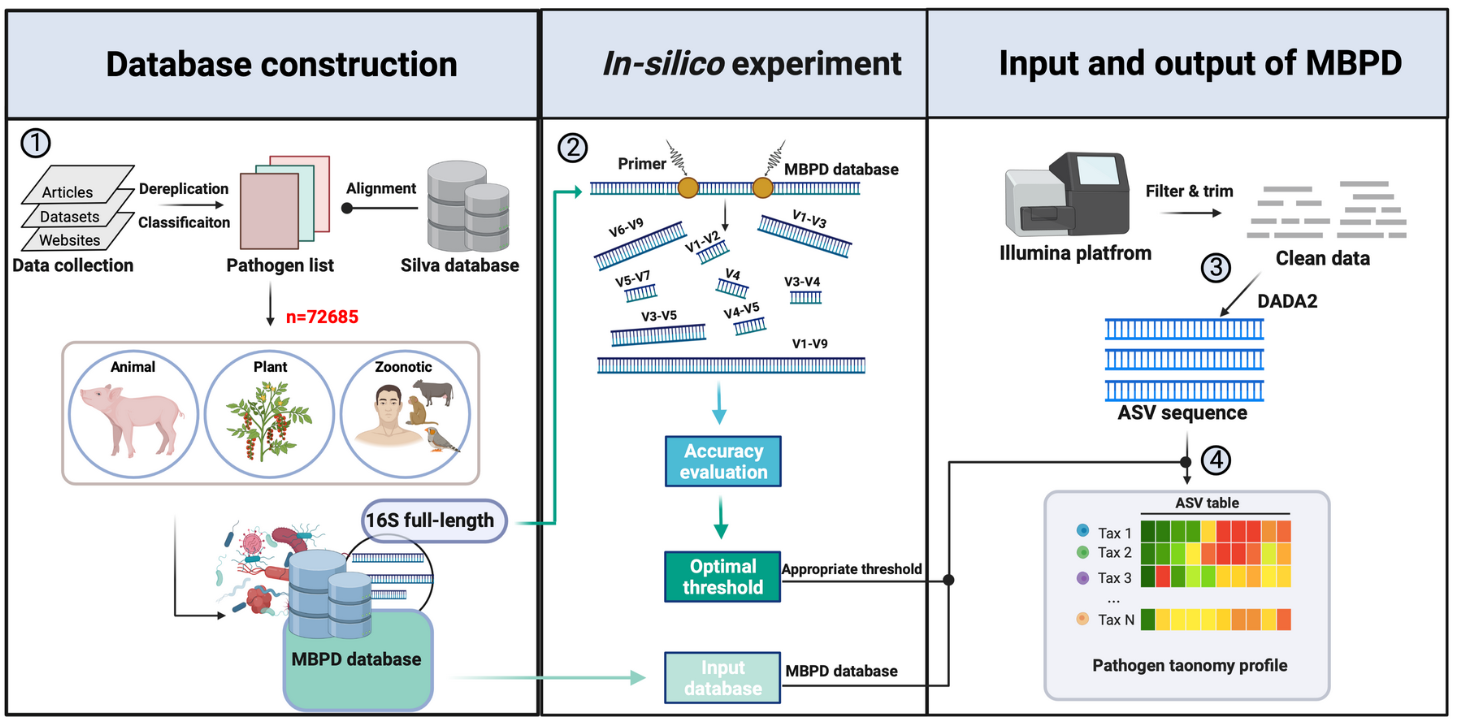 内文示例页
数据库安装
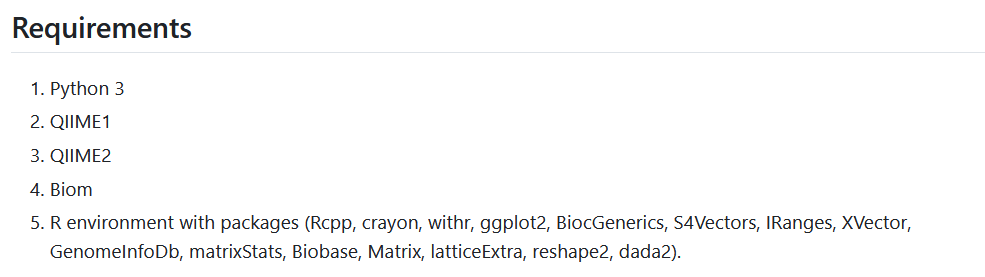 内文示例页
数据库使用
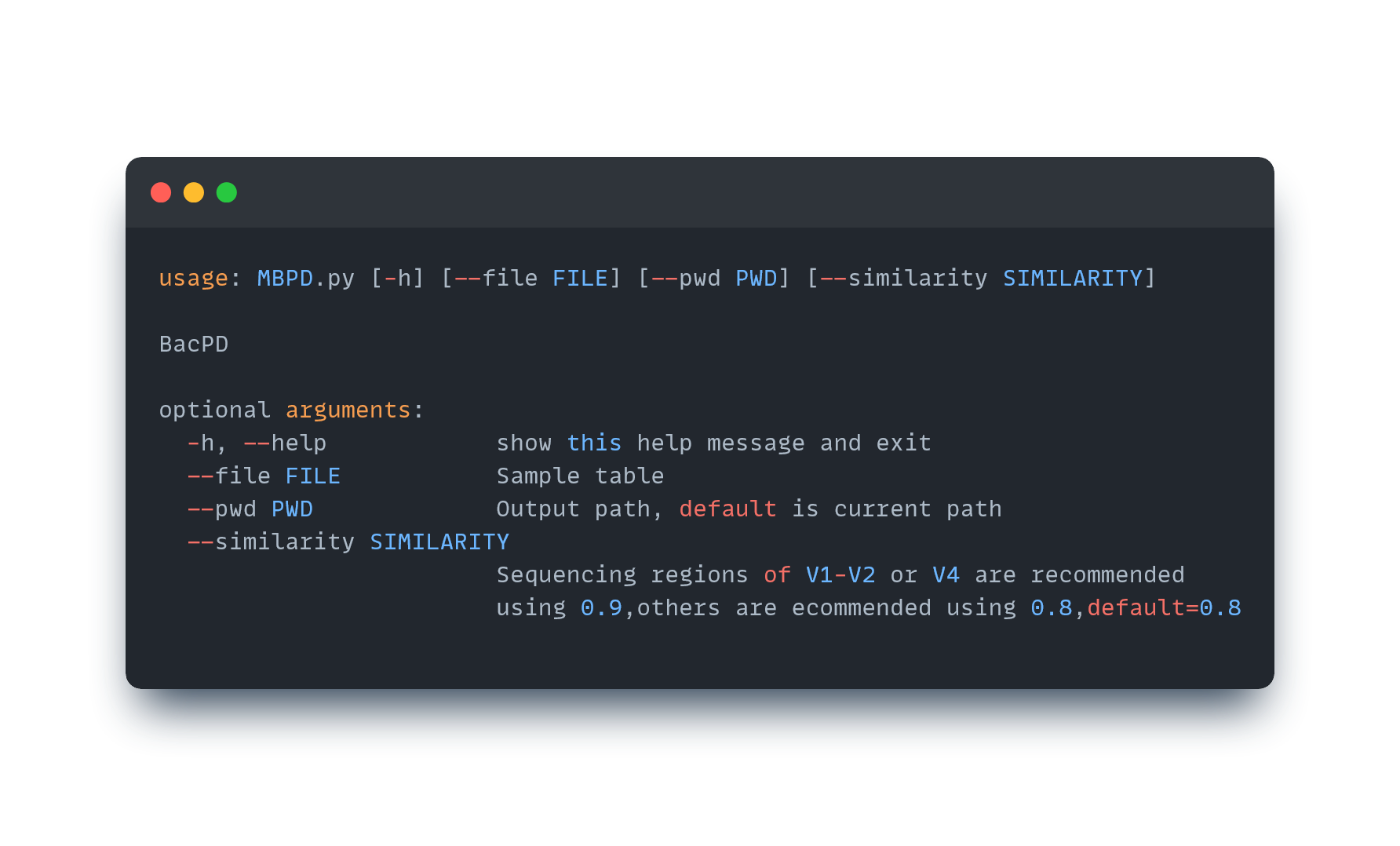 内文示例页
数据库使用
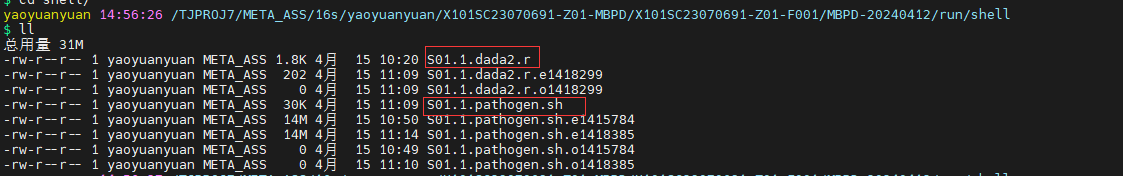 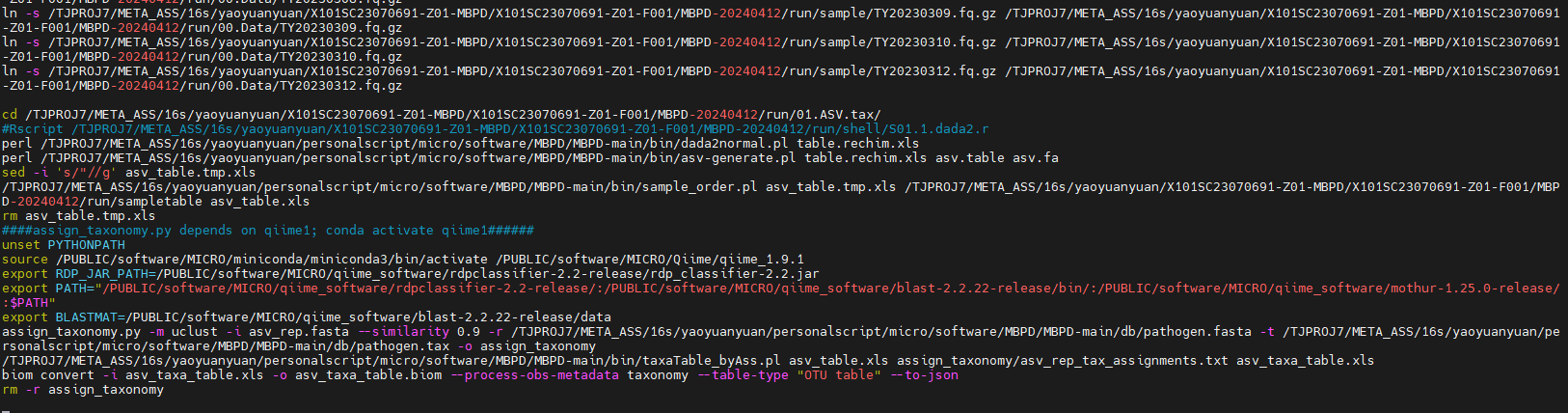 内文示例页
数据库使用
step1：数据质控并输出丰度表
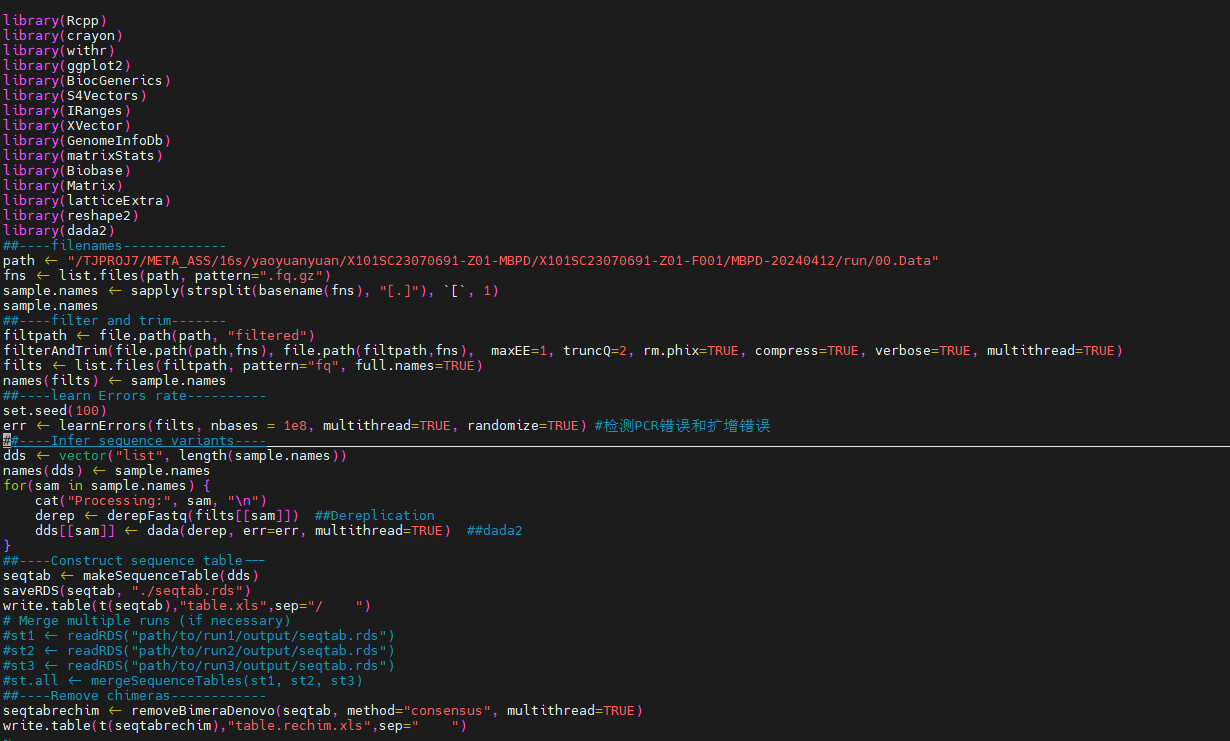 内文示例页
数据库使用
step1：数据质控并输出丰度表
seqtab.rds
在DADA2分析中，seqtab.rds文件是一个R的序列化数据对象（serialized data object），它包含了样本中检测到的扩增子序列变体（Amplicon Sequence Variants, ASVs）的信息。

seqtab.rds文件通常包含了以下信息：

    1.样本名称：每个样本的唯一标识符。
    2.ASV序列：每个ASV的核苷酸序列。
    3.ASV计数：每个样本中每个ASV的丰度或计数。

在DADA2流程中，seqtab.rds文件通常在运行DADA2的makeSequenceTable函数后生成。这个函数会基于之前的步骤（如质量控制、去噪、合并等）的结果来创建一个包含所有ASV信息的表格。

一旦生成了seqtab.rds文件，就可以在R中使用readRDS函数来加载它，并进一步进行数据分析。例如，可以使用它来创建物种丰度矩阵，进行统计分析，或者绘制群落结构图等。
table.xls
table.rechim.xls
内文示例页
数据库使用
table.rechim.xls
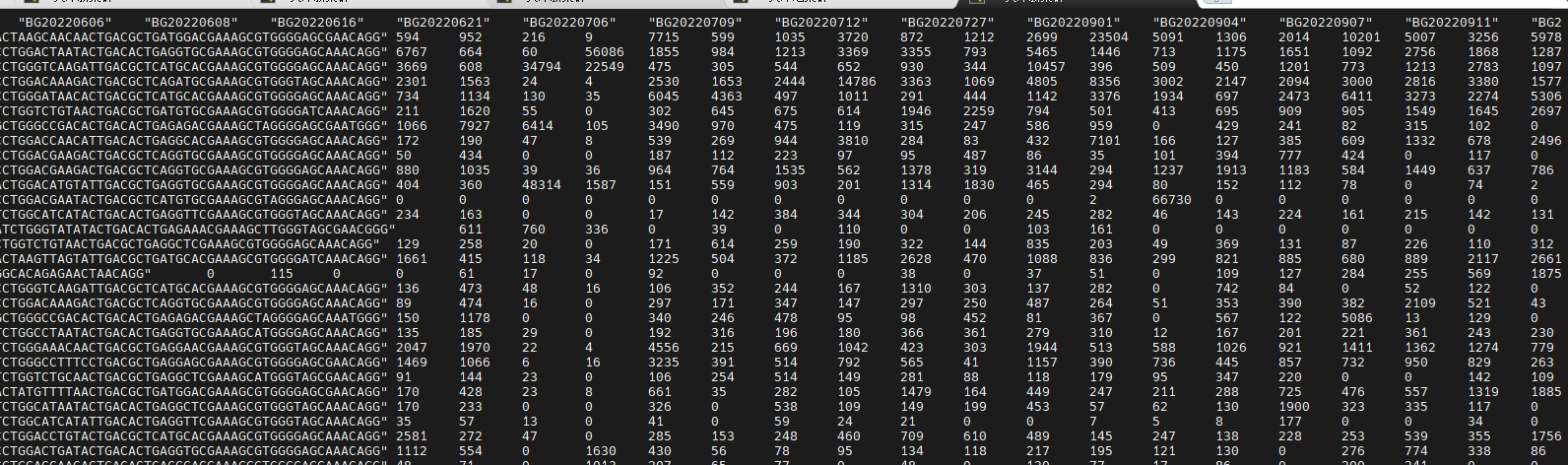 内文示例页
数据库使用
step2:代表序列，ASV table，注释文件等
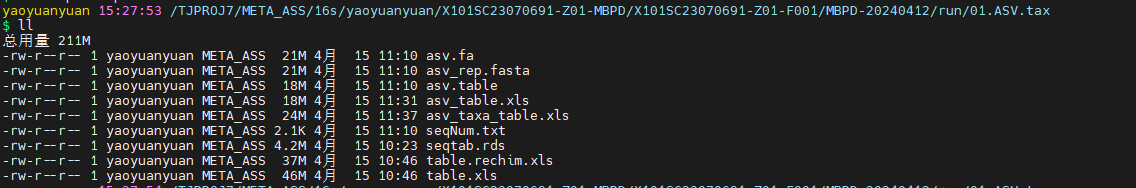 内文示例页
数据库使用
step3:均一化及各层级相对丰度表
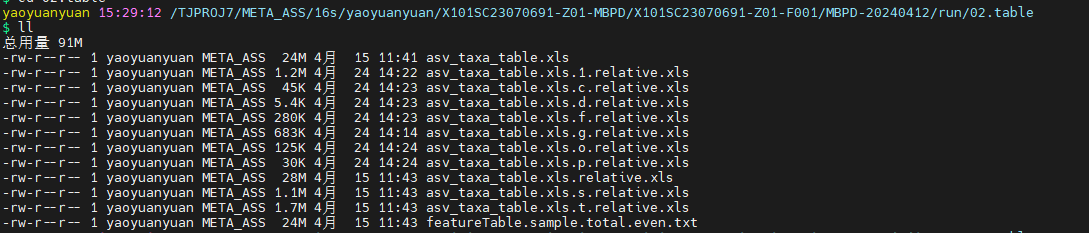 内文示例页
数据库使用
step4:可视化分析
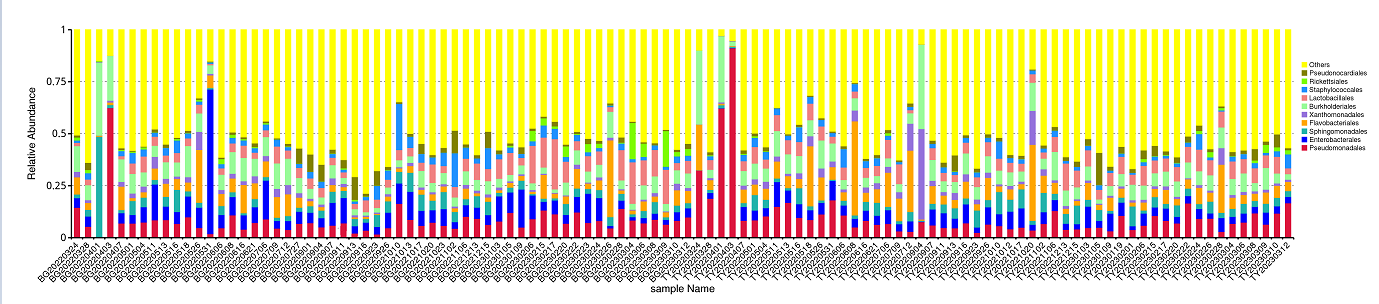 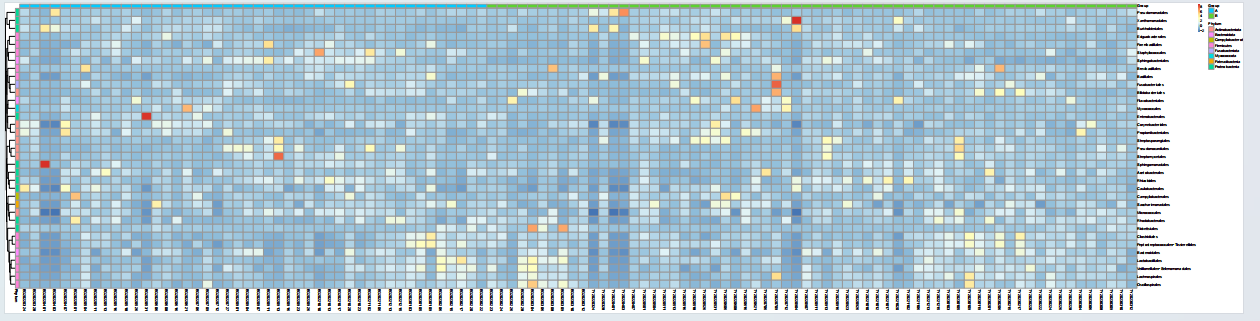